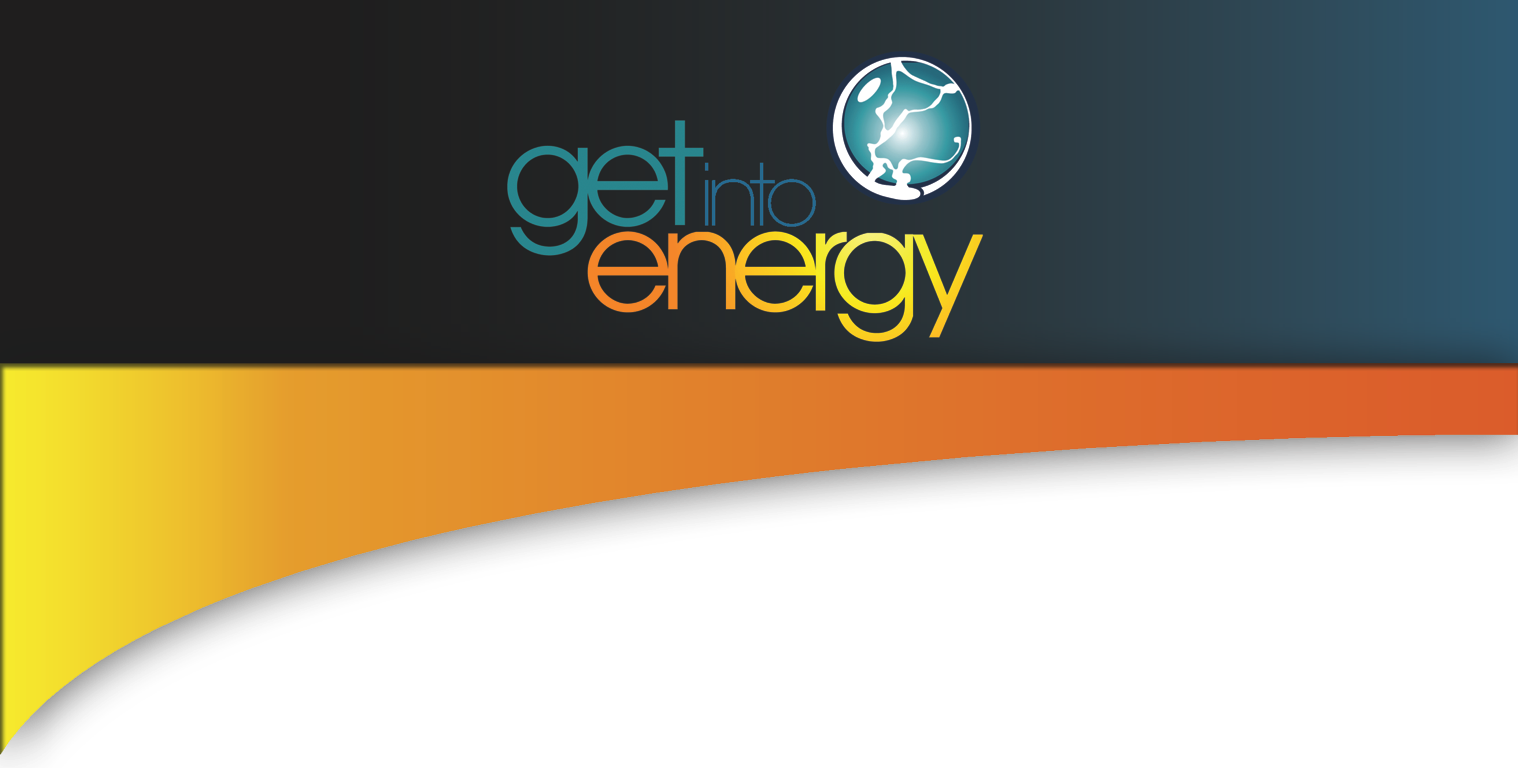 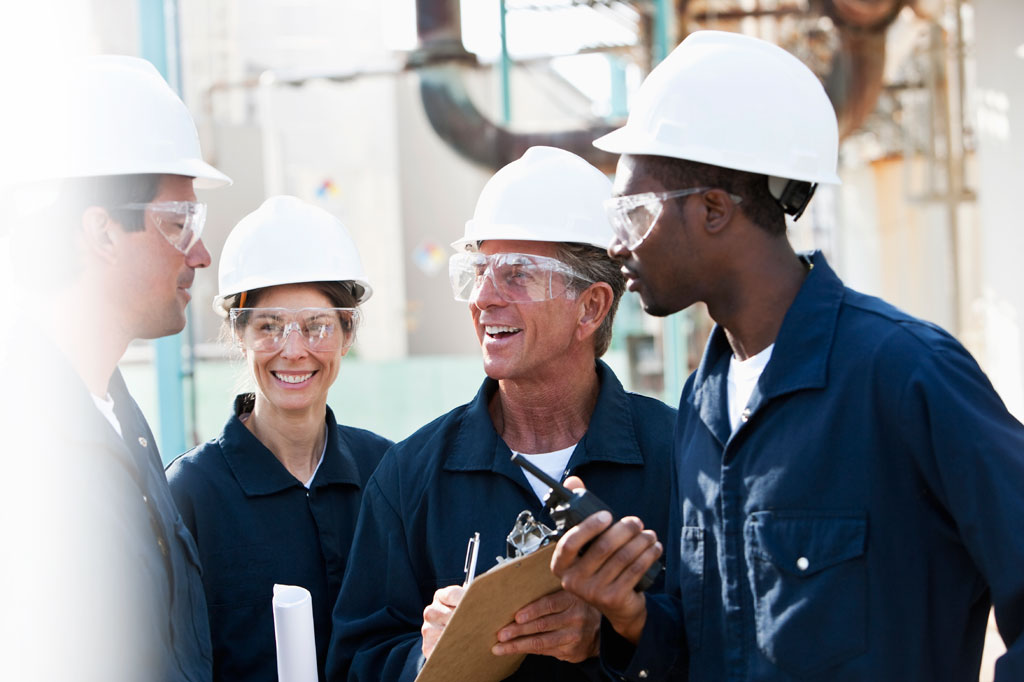 Careers in Energy
About Your Company
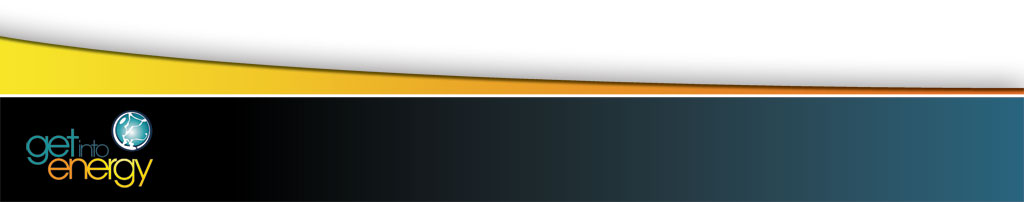 Think About a Career in Energy!
Have you ever paused to think what’s behind:
The light switch on the wall? 
The thermostat to your furnace? 
The charger for your cellphone?
Energy!
And what’s behind Energy? People!  Producing and transmitting safe and reliable energy from coal, natural gas, nuclear, and renewables.
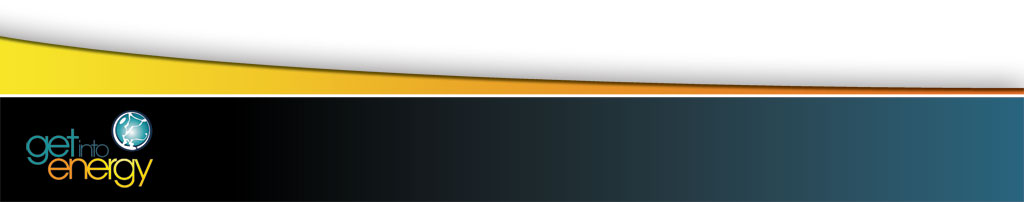 Think About the Benefits
People who work in the Energy Industry make a  significant difference in the lives of people around them every day.

They enjoy the personal satisfaction of serving the public and the professional advantages of being part of a high-tech, high-growth industry!
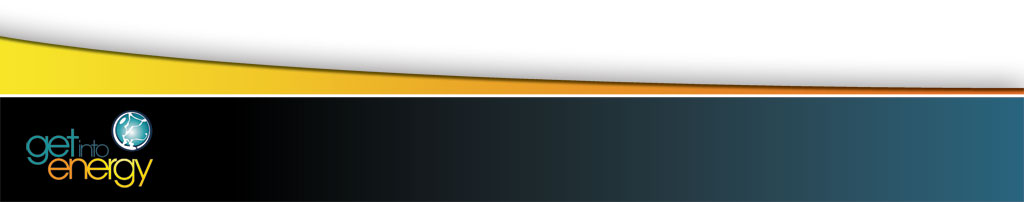 Think About the Benefits
Plus, consider this: 

--Energy usage is growing.
--Innovations in energy production are growing.  
--Energy jobs are local and can’t be outsourced offshore.
--Today’s Energy workforce is aging, meaning more jobs than ever are becoming available.
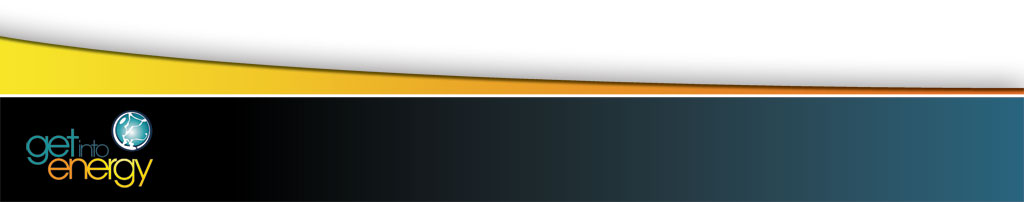 Think About the Benefits
Energy jobs pay well.  Some average pay ranges* include:

Lineworker:
Entry level: $36,450
Mid-level: $65,930
Senior-level: $83,332

*Provided by the Center for Energy Workforce Development. May not be typical of all areas.
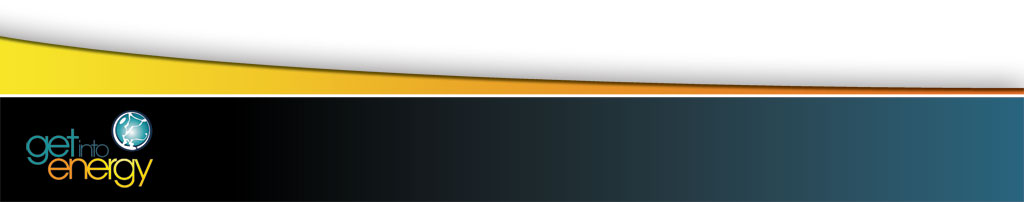 Think About the Benefits
Technicians:
Entry-level: $30,048
Mid-level: $69,975
Senior-level: $70,731

Power Plant Operators:
Entry-level: $37,773
Mid-level: $67,687
Senior-level: $81,904
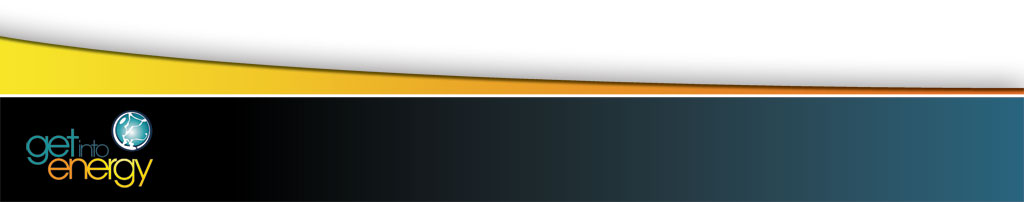 Is an Energy Job Right for You?
Are you interested in:
Independence & Making Money?
Opportunities for Advancement?
Working with your Hands and/or Outdoors? 
Job Growth & Stability?
Community Service?
Great Benefits?
Full Training & Apprenticeships?
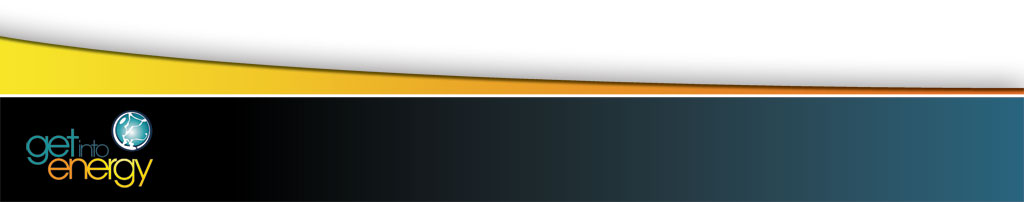 Is An Energy Job Right for You?
Requirements for a career in Energy begin with a high school diploma and a clean record. Skill certifications and two-year degree programs open up many energy avenues.  Plus Energy companies often provide on-the-job apprenticeships and training to further your education.
Workers are needed in all types of energy careers, including: Lineworker • Pipefitter/Pipelayer • Plant/Field Operator • Technician • Welder • Engineer
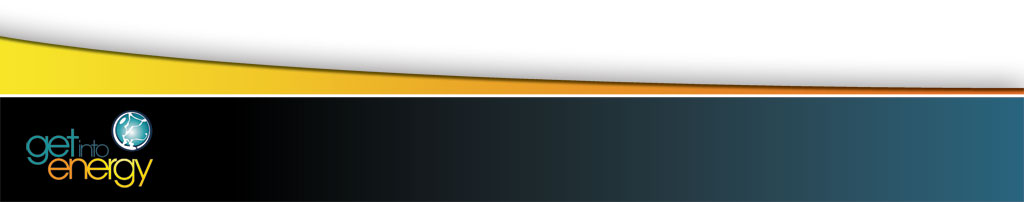 Find Out More…
Check out the Get Into Energy website,   www.getintoenergy.com
where you can find career profiles, watch videos, take skills tests, and learn more about
careers in energy.
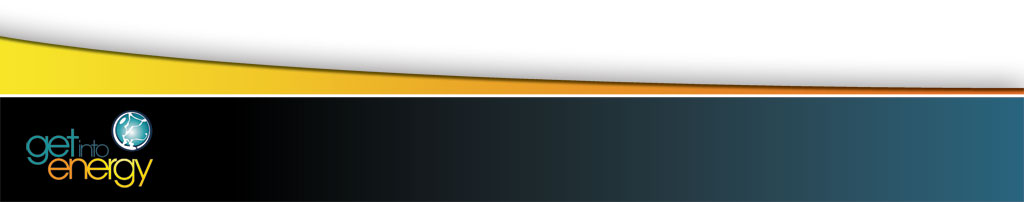 INCLUDE ADDITIONAL INFO ABOUT JOBS AVAILABLE AT YOUR COMPANY
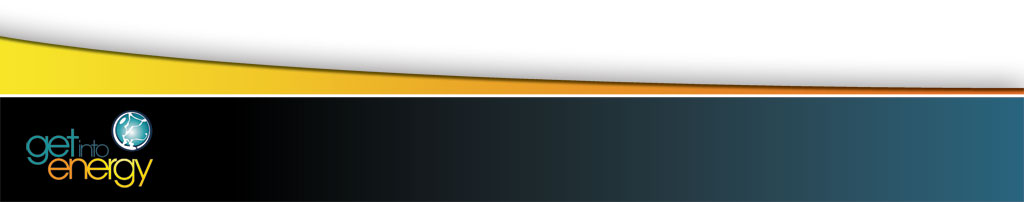 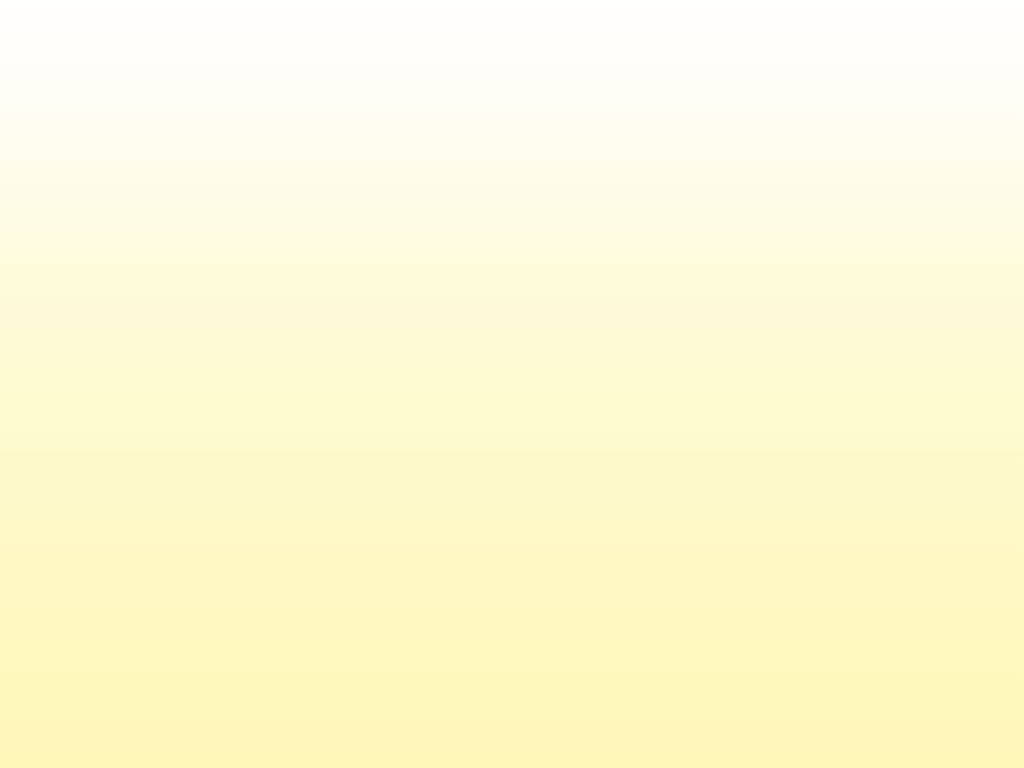 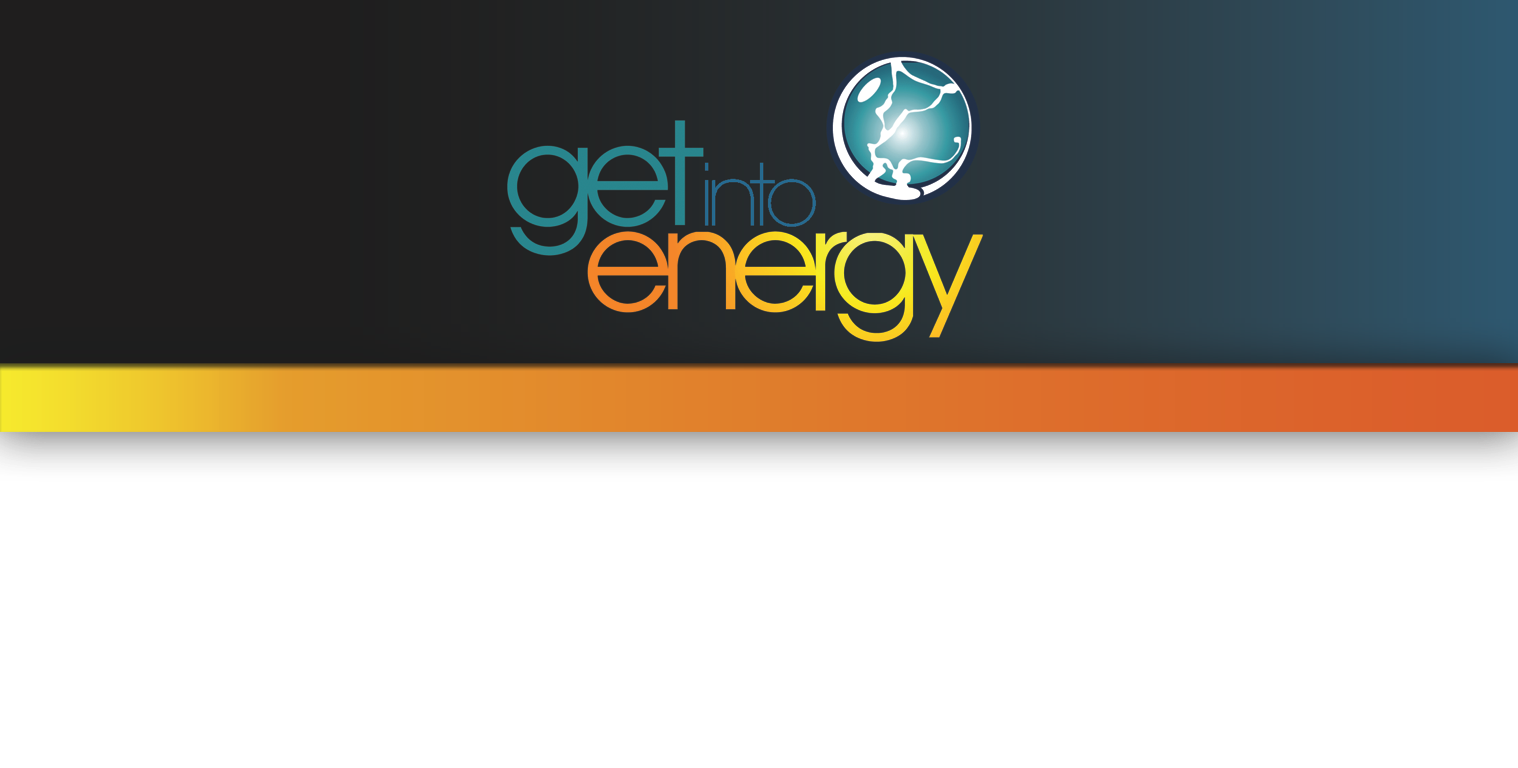 Visit www.getintoenergy.com to learn more about careers in energy!
Company Contact Information and URL